Право на обучение И как им воспользоваться для своего будущего
ВЫПОЛНИЛА ЛОСЕВА АЛЕКСАНДРА
Я имею право на:
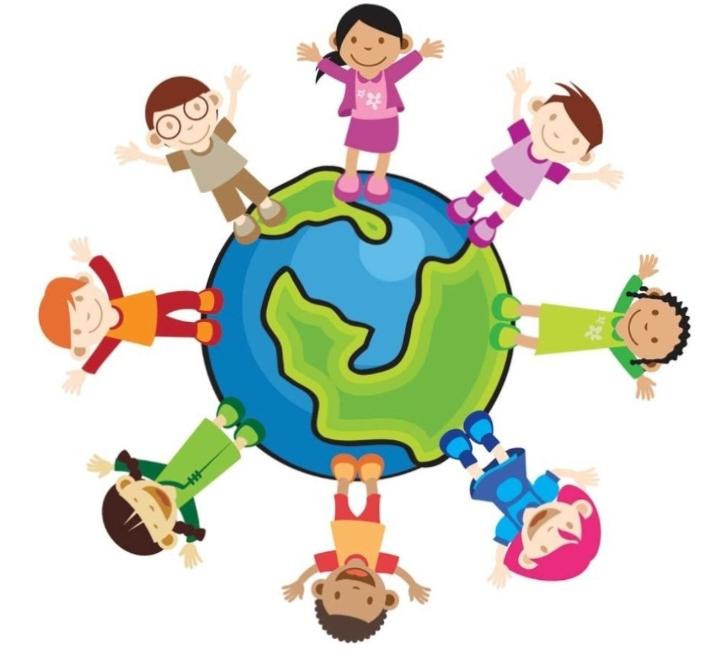 Образование
Жизнь
Семью
Имя и Гражданство
Медицинскую помощь
Защиту
Творчество
О себе
Я- Лосева Александра. Я очень люблю музыку, художественное творчество: люблю рисовать, вязать , заниматься квиллингом.
Я горжусь наградой, полученной за участие в конкурсе «Ученик года 2018»
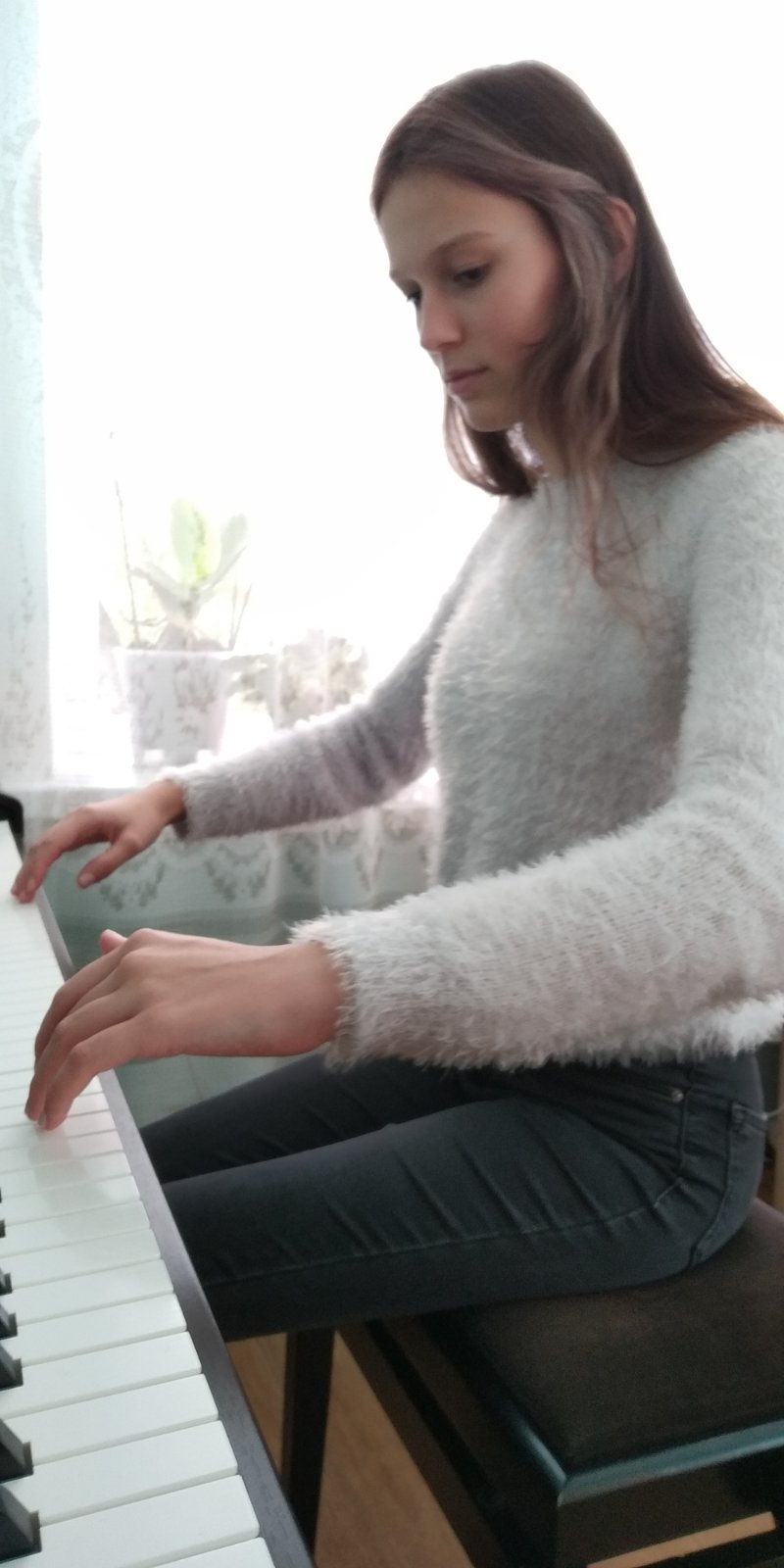 ПРАВО НА ОБРАЗОВАНИЕ
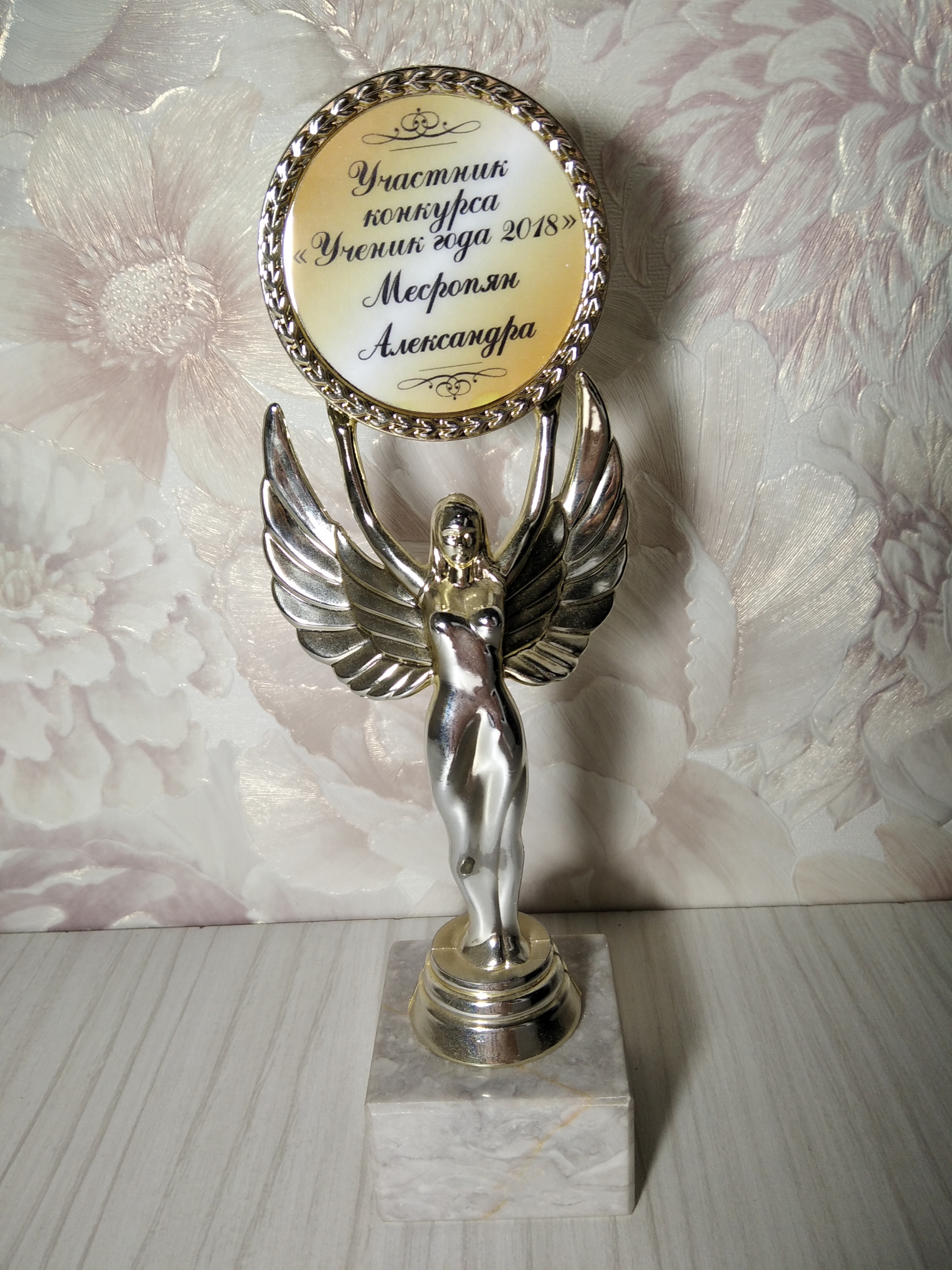 Я-ученица теоретического лицея имени Антиоха Кантемира. Я учусь также  в Детской музыкальной студии по специальности фортепиано.  Мне нравится заниматься музыкой , потому что она меня успокаивает. Я теперь смотрю на окружающий мир по-другому, не так как смотрят мои друзья.
ПРАВО НА ТВОРЧЕСТВО
Я играю большую концертную программу .Из всех произведений, которые я исполняю менуэт мне понравился как танец. Для того чтобы проникнуть больше в атмосферу этого танца, я ознакомилась с его характеристикой
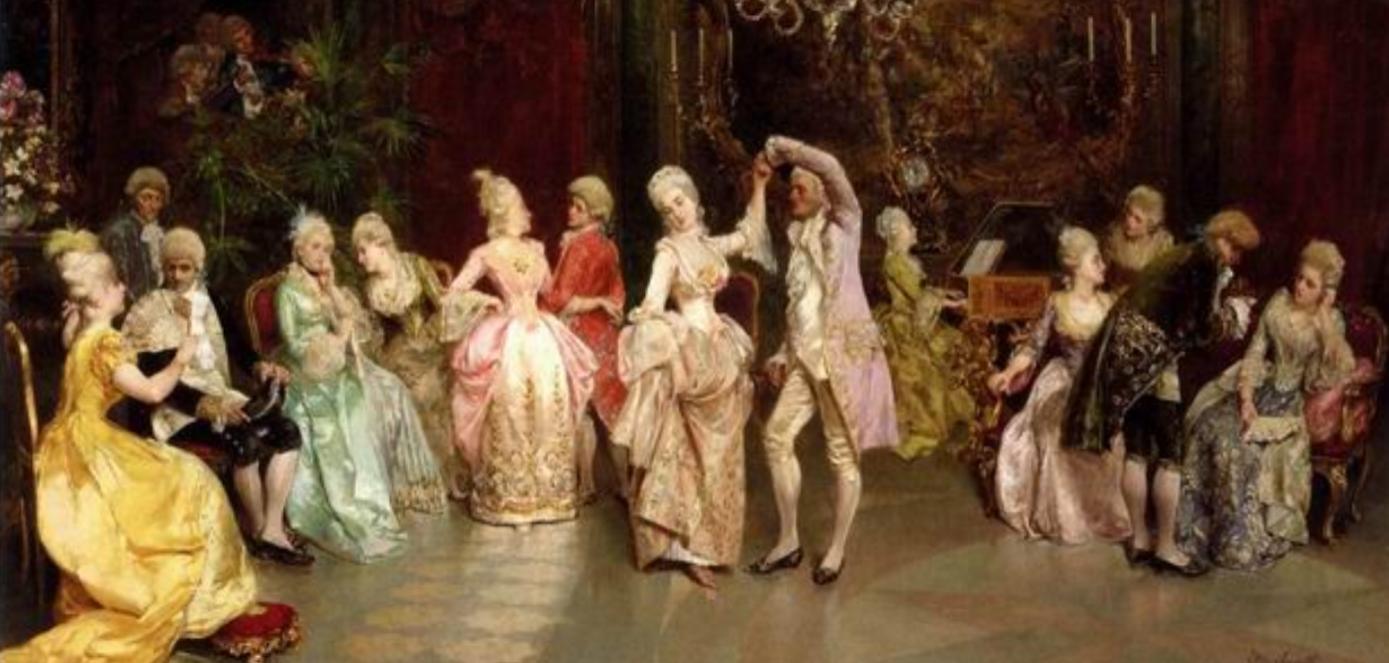 Я увлекаюсь не только музыкой . Мне нравится художественное творчество. У меня есть много работ по квиллингу .
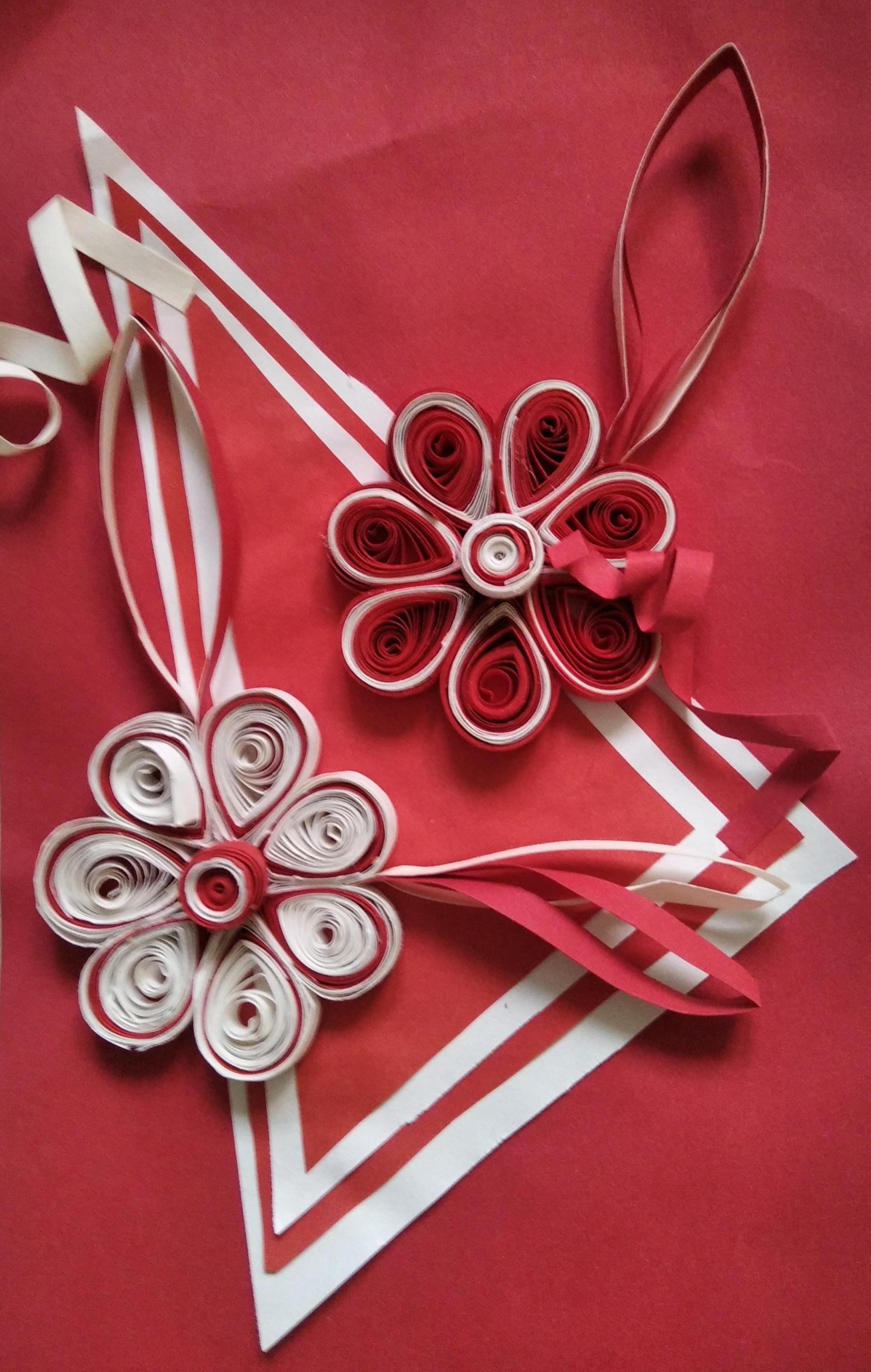 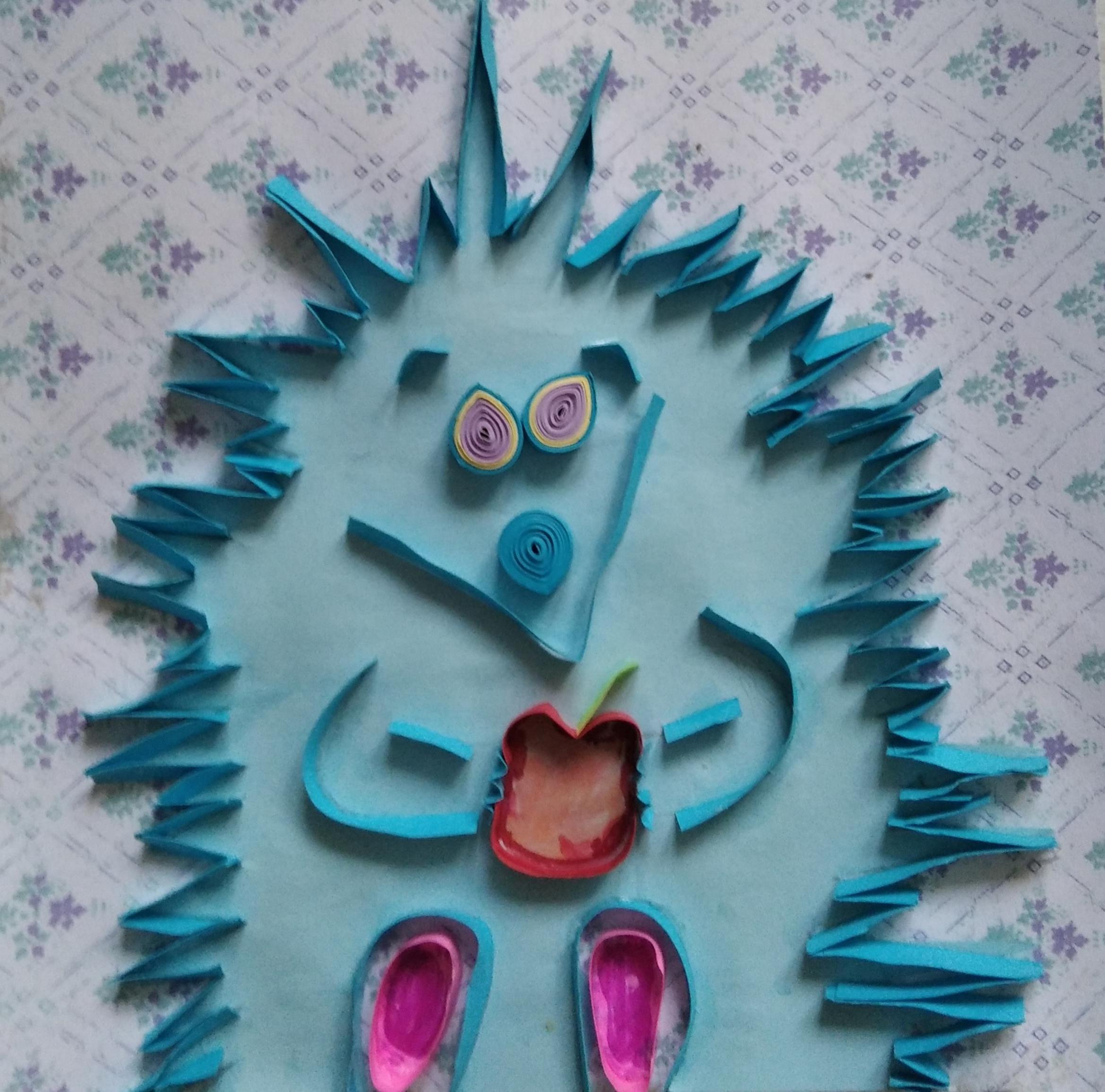 Не знаю буду ли я музыкантом, но я хочу научиться играть, читать с листа, сочинять , слушать и слышать классическую музыку, а главное сохранить любовь к музыке на всю жизнь. 
Я имею право на творчество , но у меня есть и обязанности, которые я должна выполнять чтобы добиться успеха.
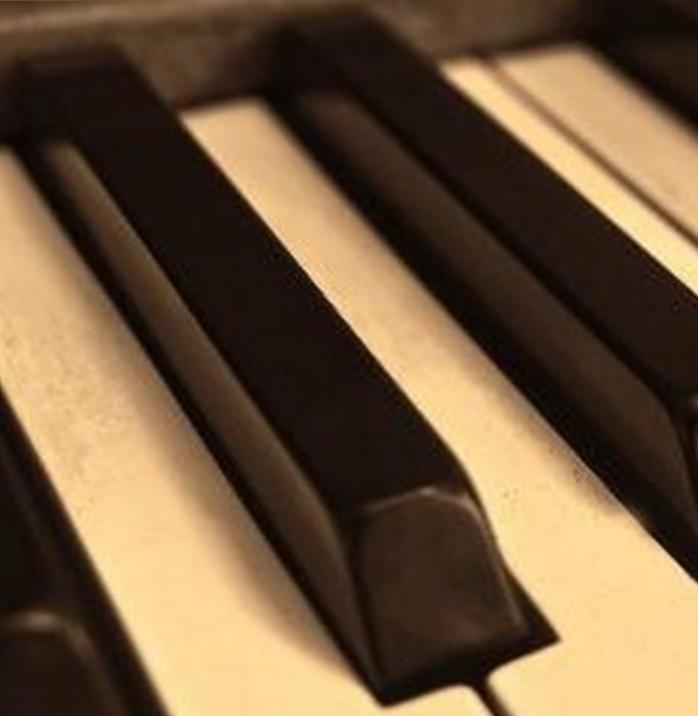 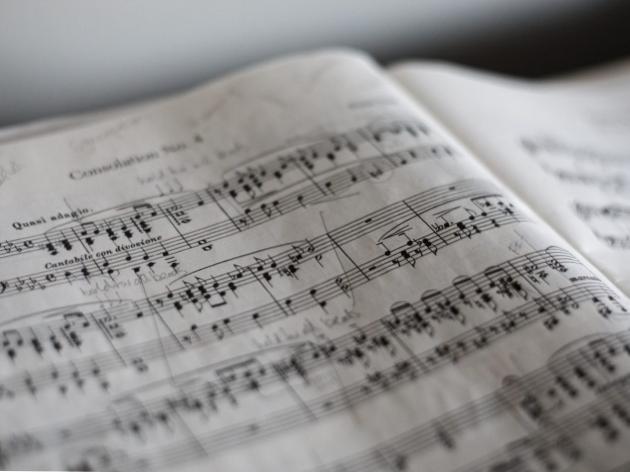